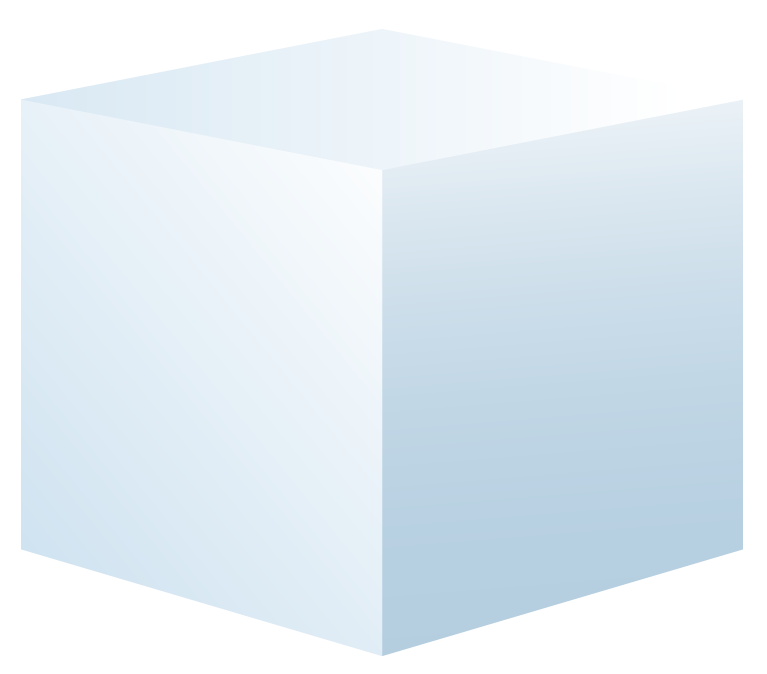 VI  клас
119. Права призма
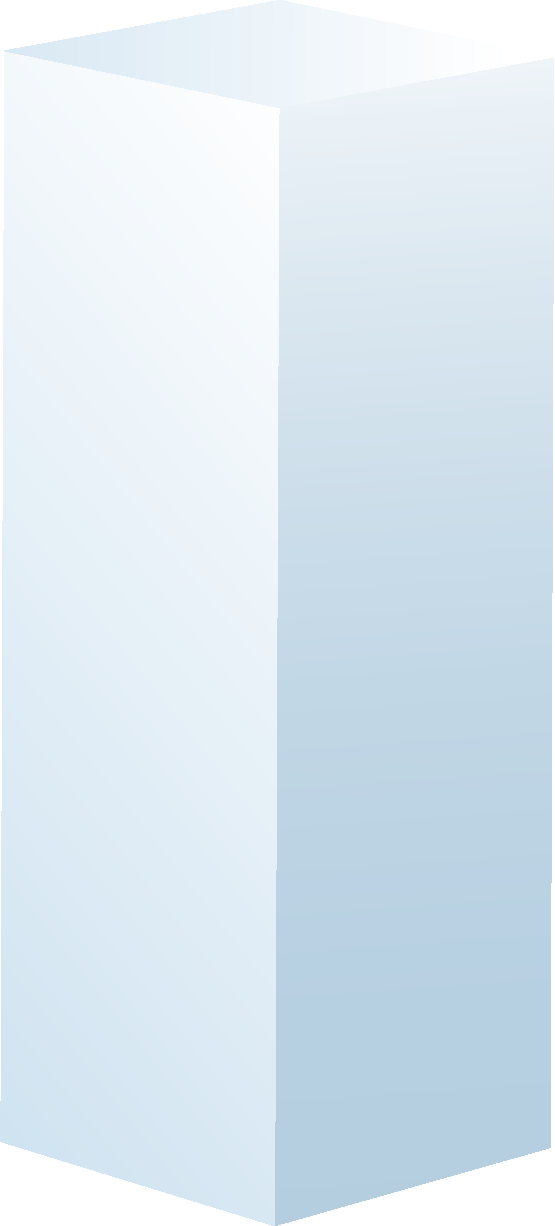 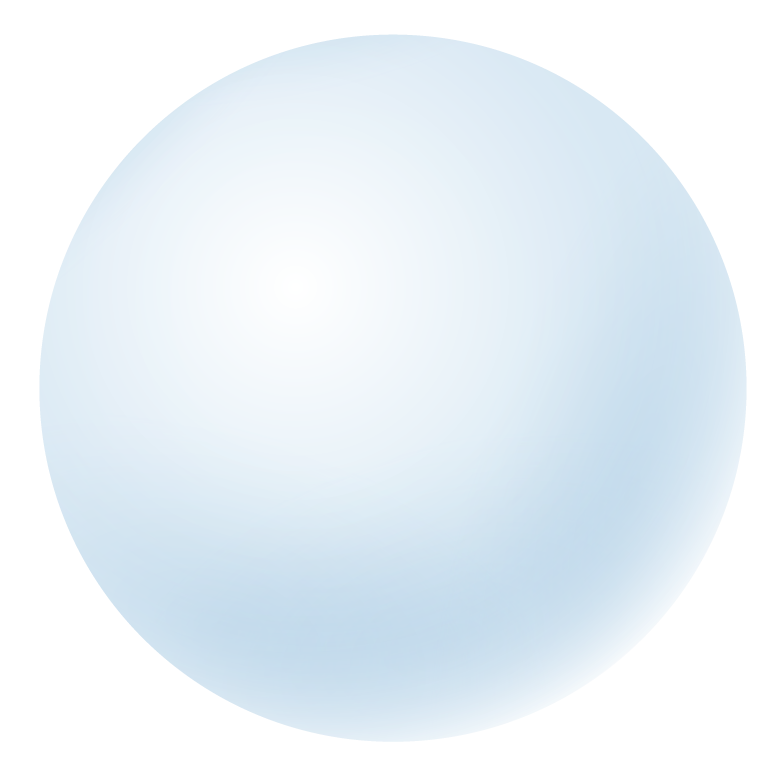 Геометрични фигури и тела
В този урок ще научите
01
02
кое геометрично тяло се нарича права призма;
кои са елементите на права призма;
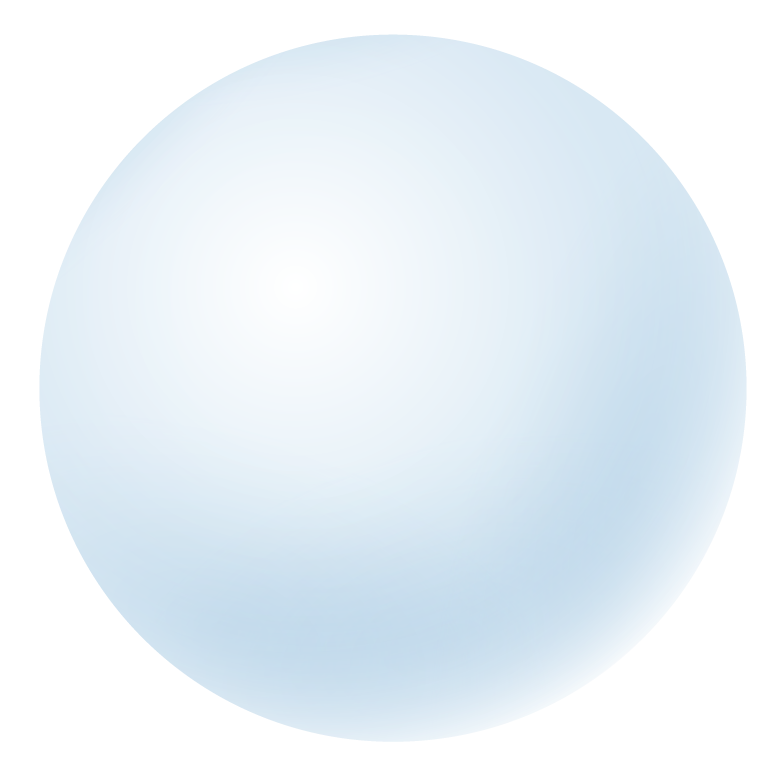 03
04
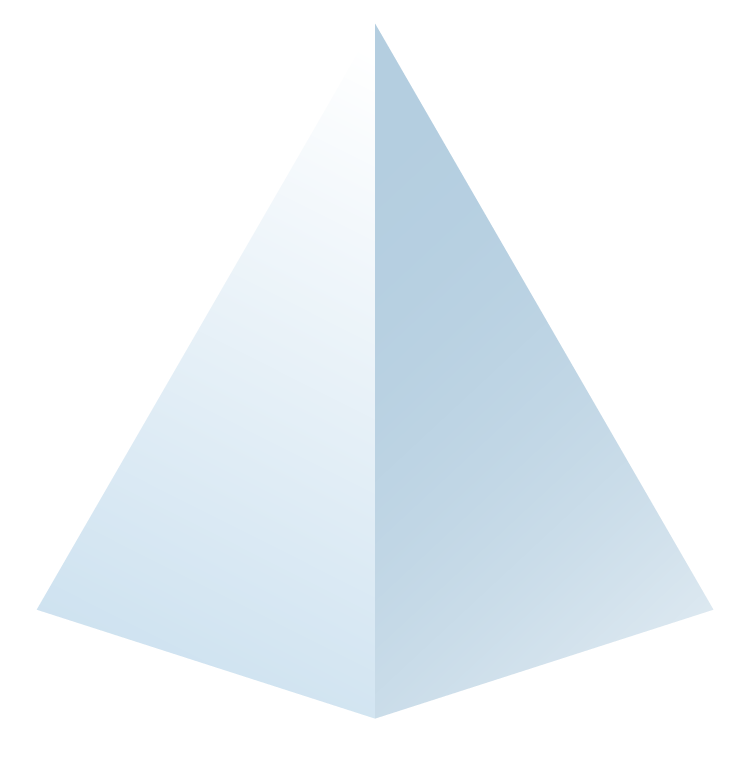 коя призма е правилна;
Някои трикове за съобразяване 
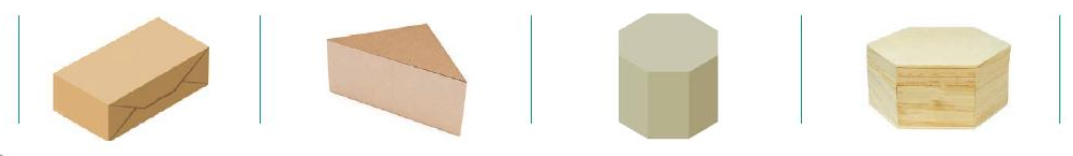 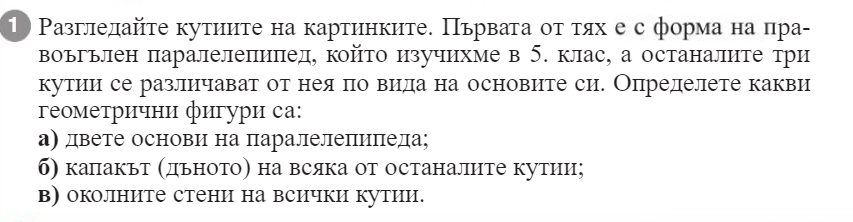 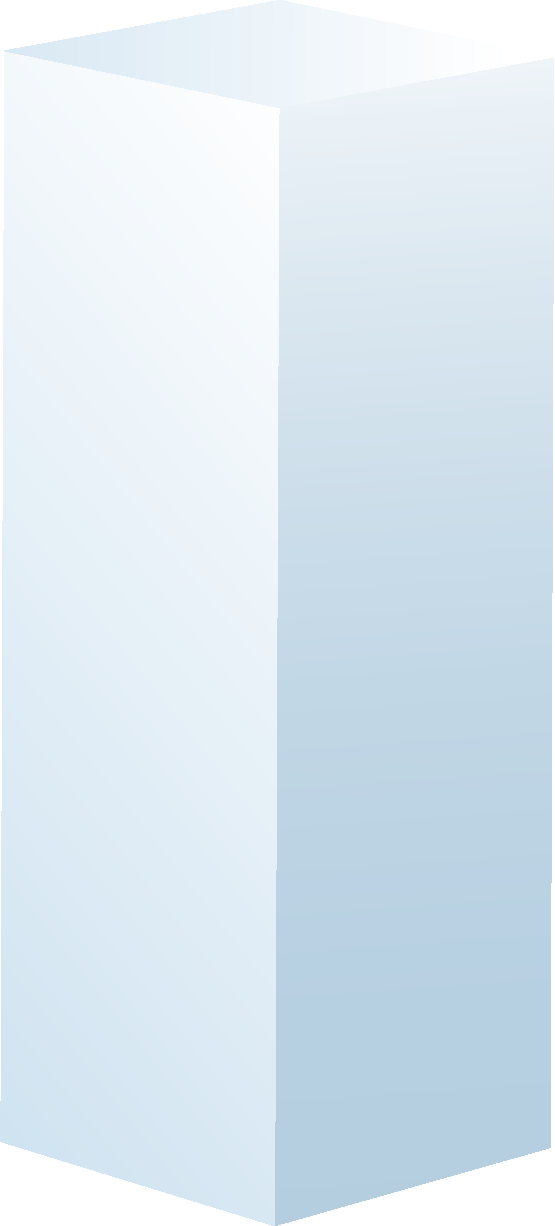 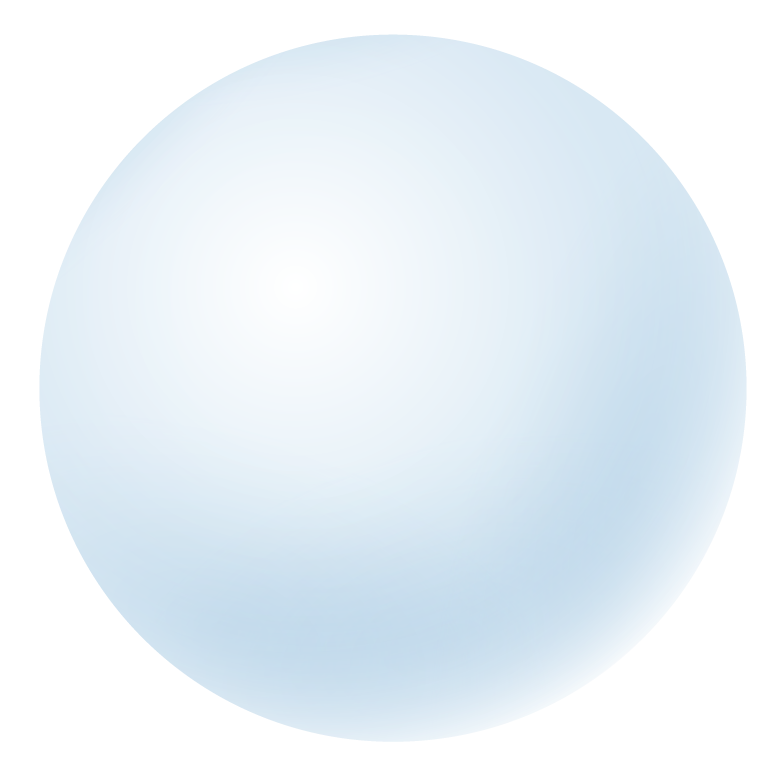 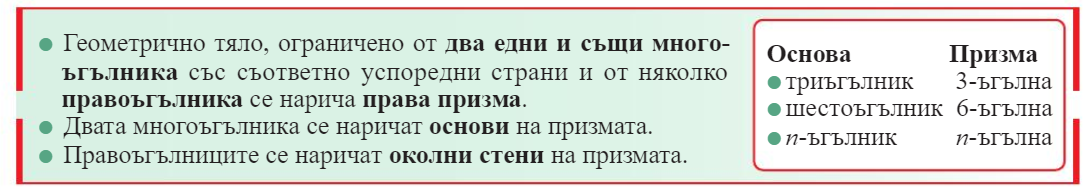 1
2
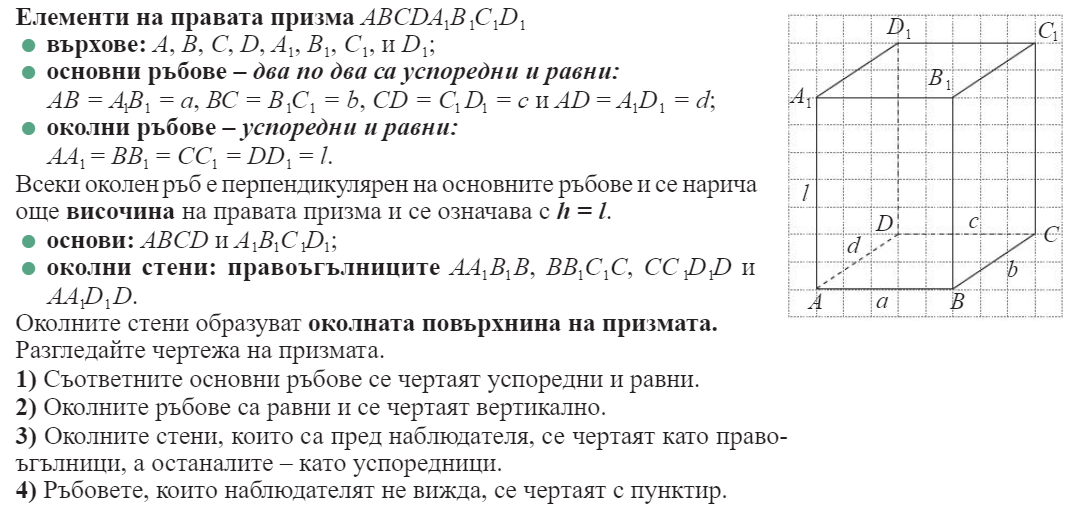 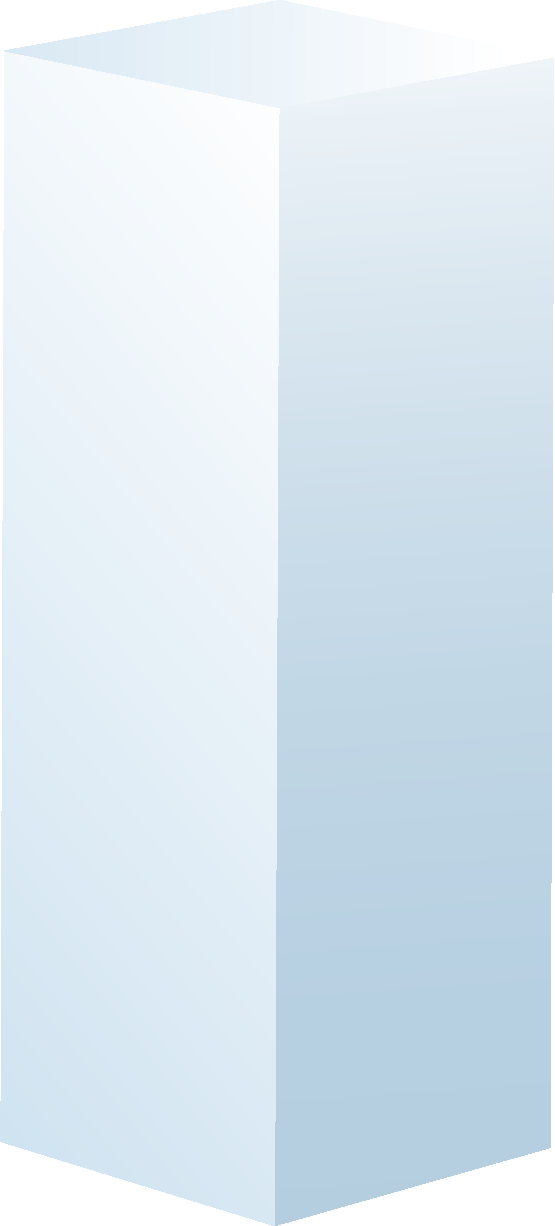 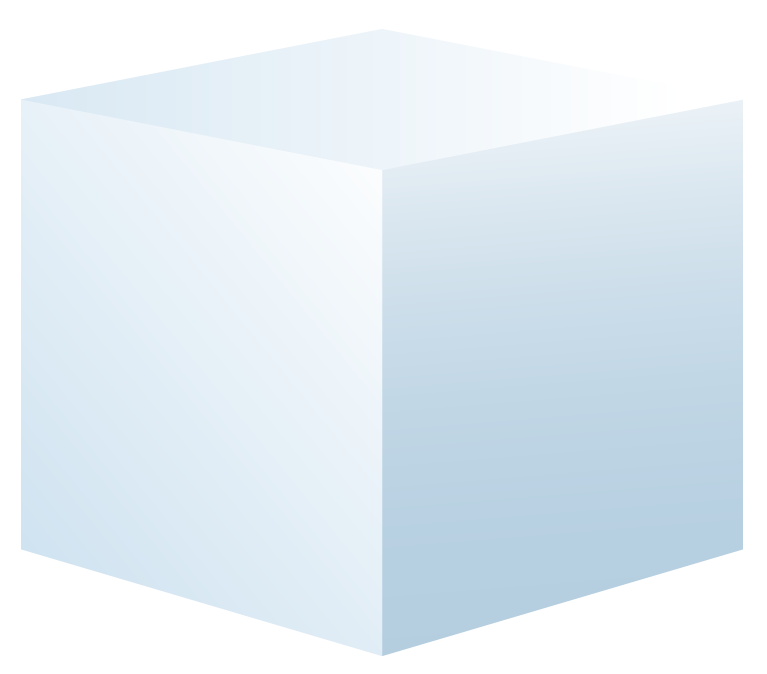 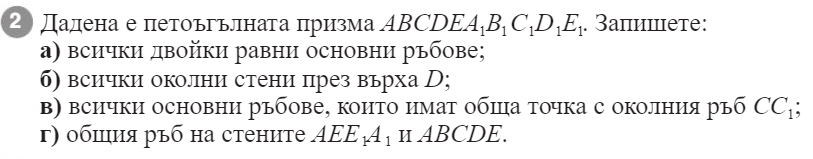 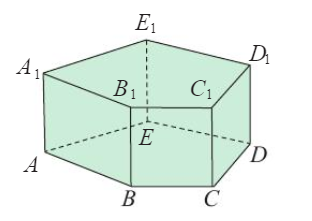 а) AB=A1B1;  BC=B1C1; CD=C1D1;  DE=D1E1;  EA=E1A1
б) DCC1D1, DEE1D1
в) BC, CD, B1C1, C1D1
г) АЕ
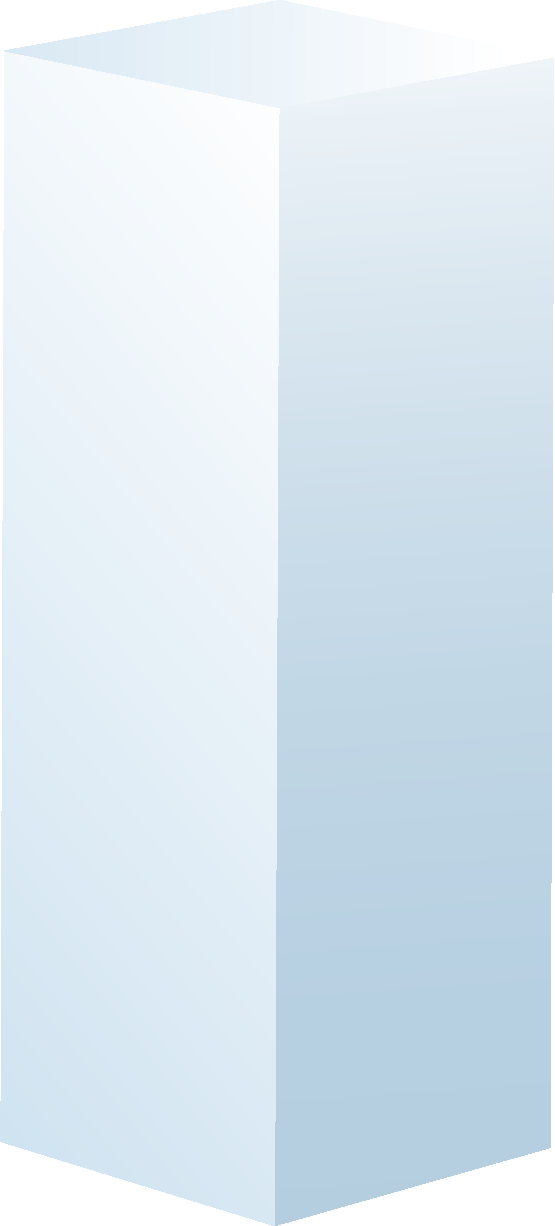 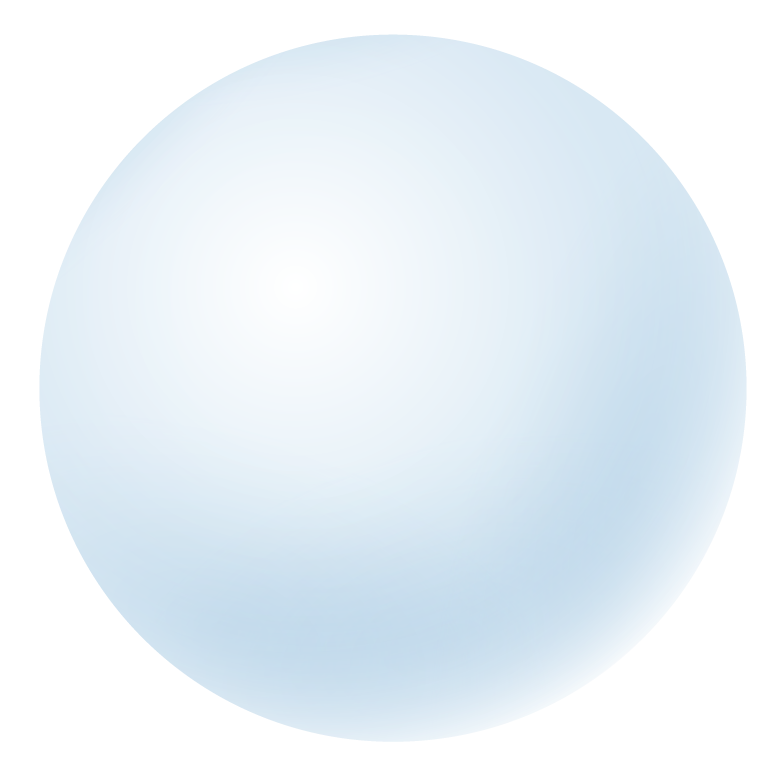 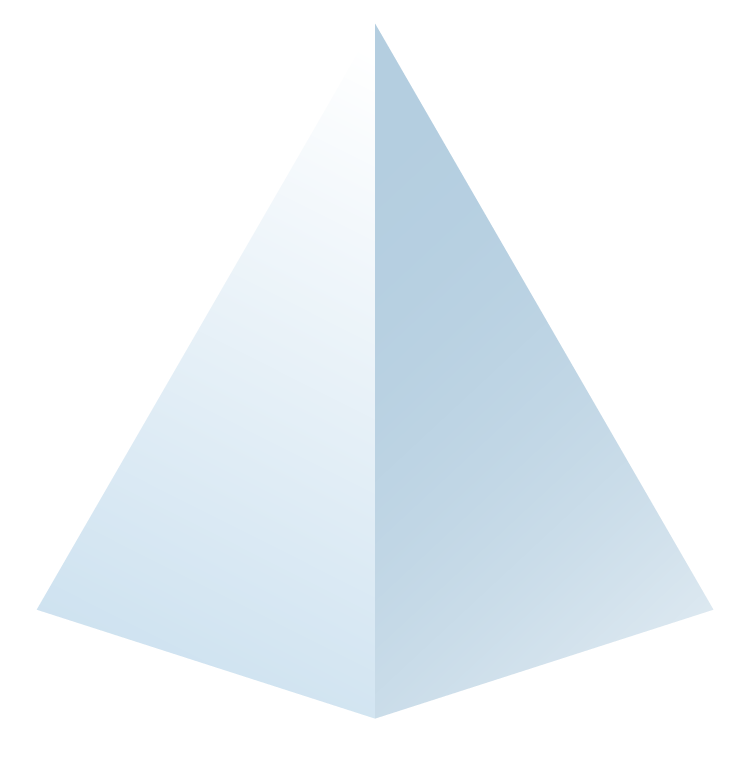 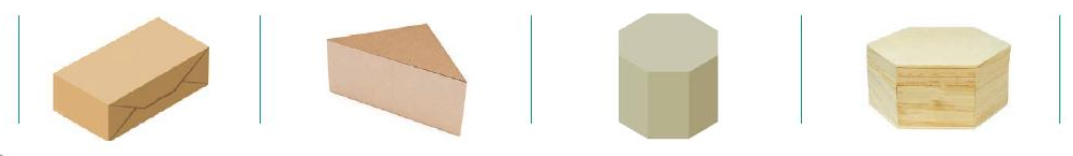 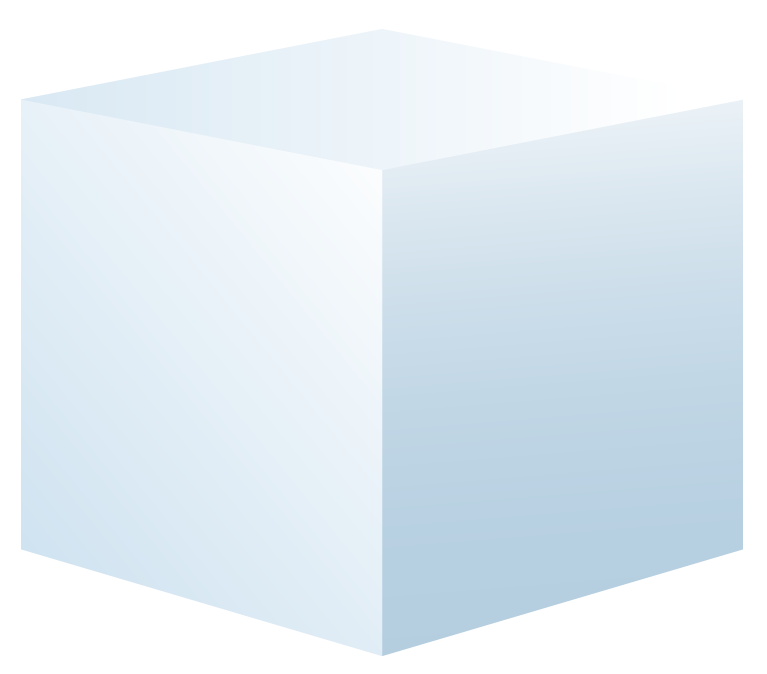 12 върха, 18 ръба,8 стени
8 върха, 12 ръба,6 стени
6 върха, 9 ръба,5 стени
16 върха, 24 ръба,10 стени
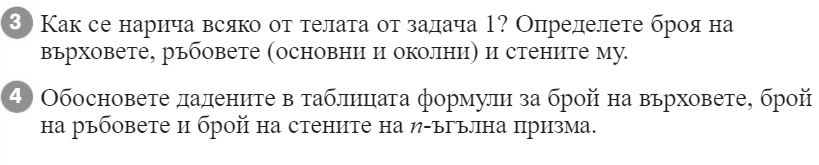 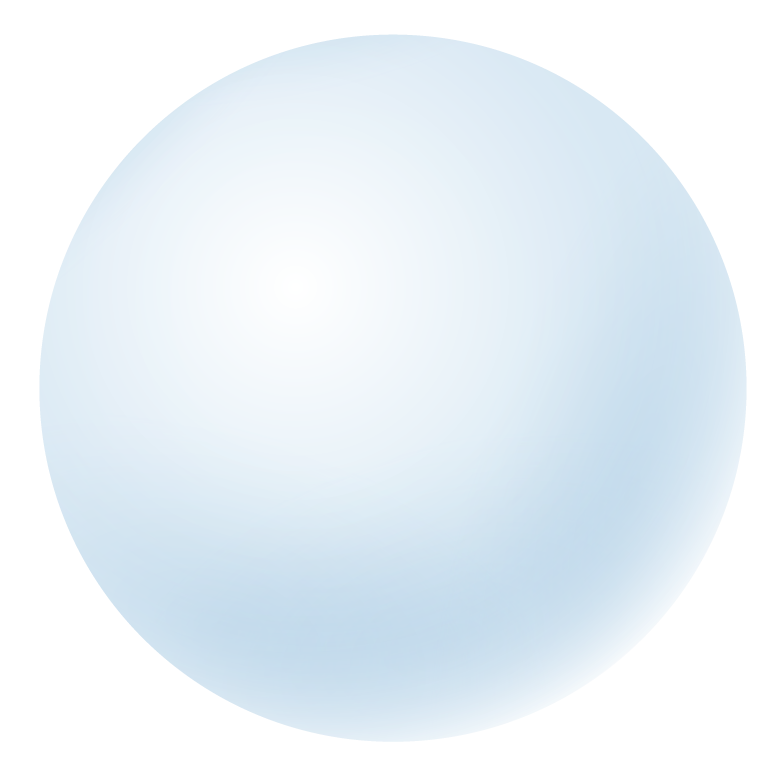 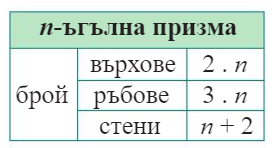 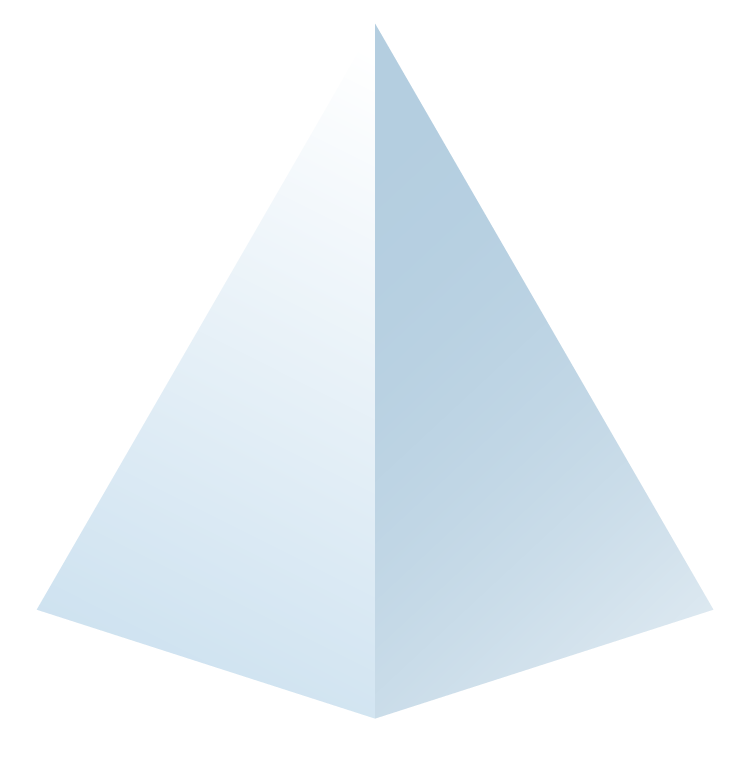 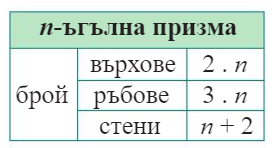 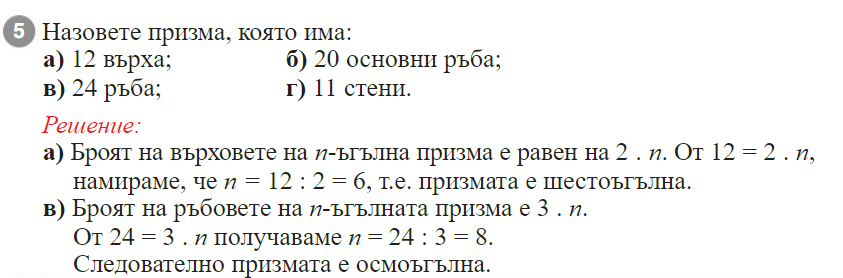 10-ъгълна
9-ъгълна
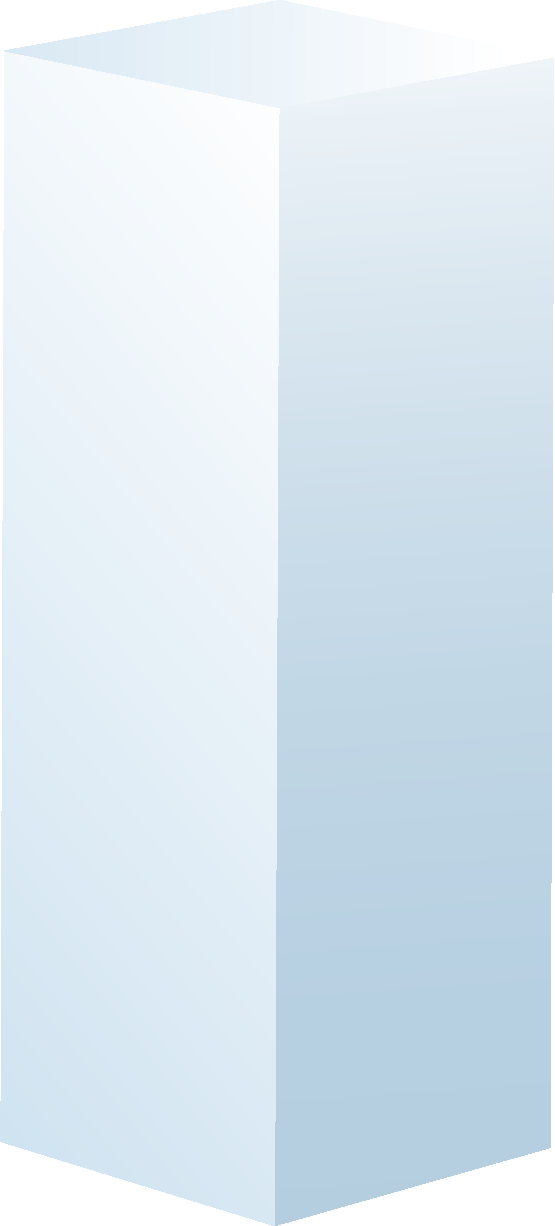 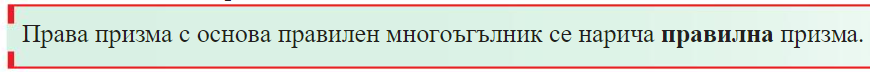 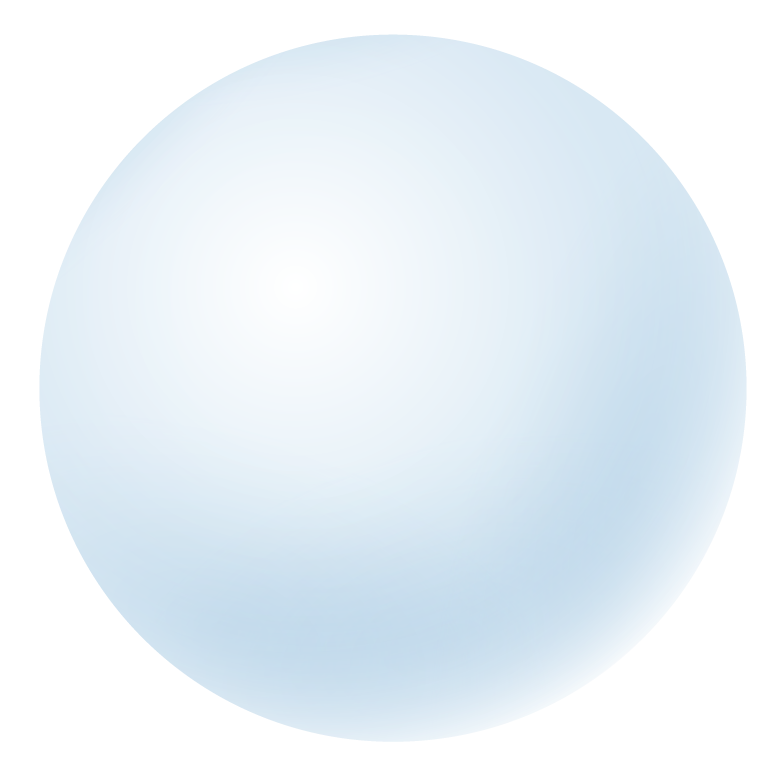 3
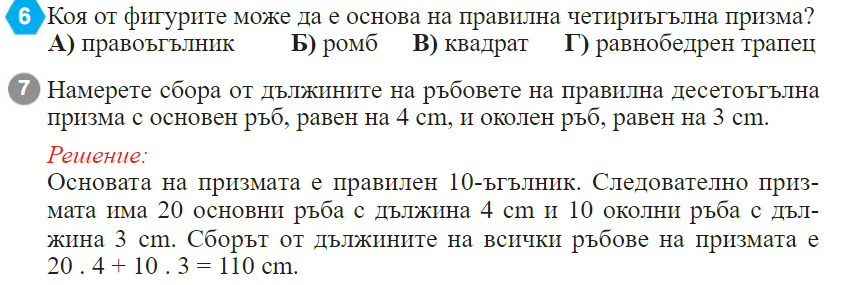 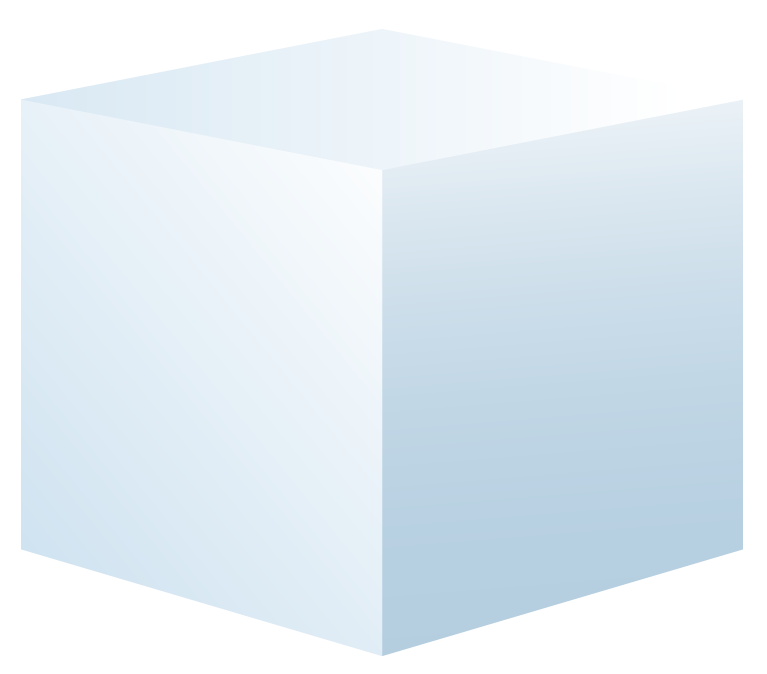 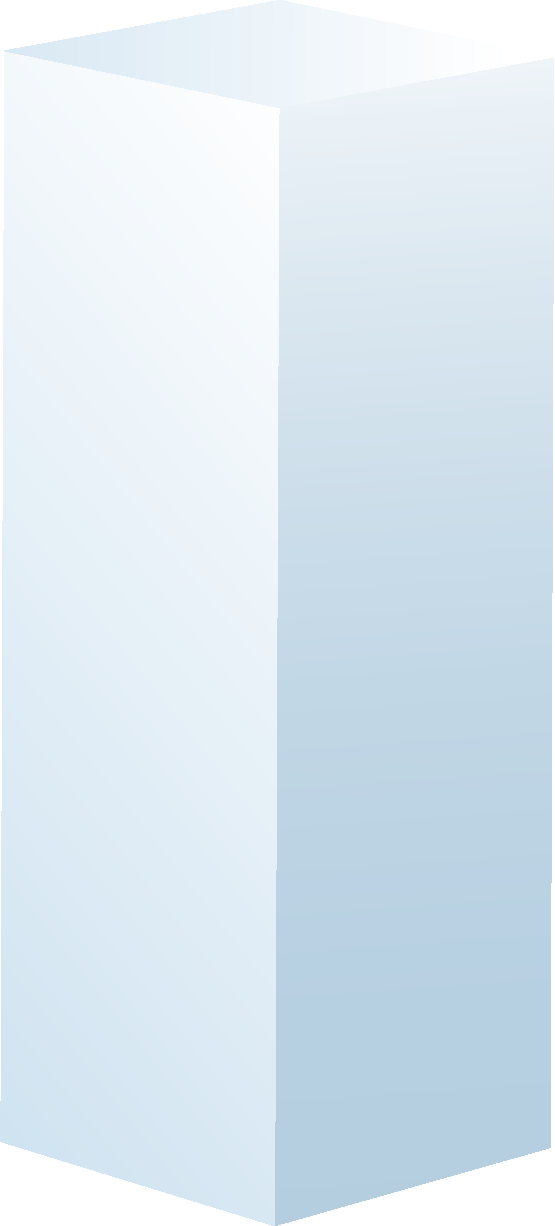 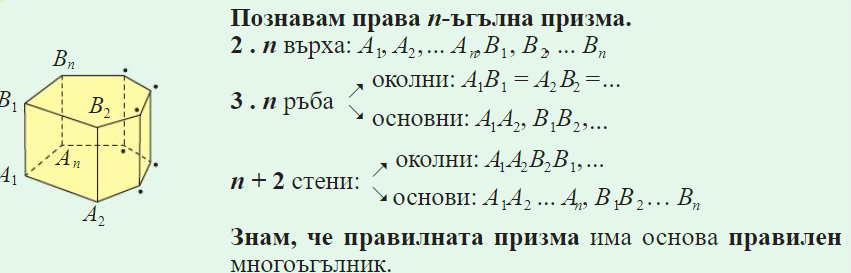 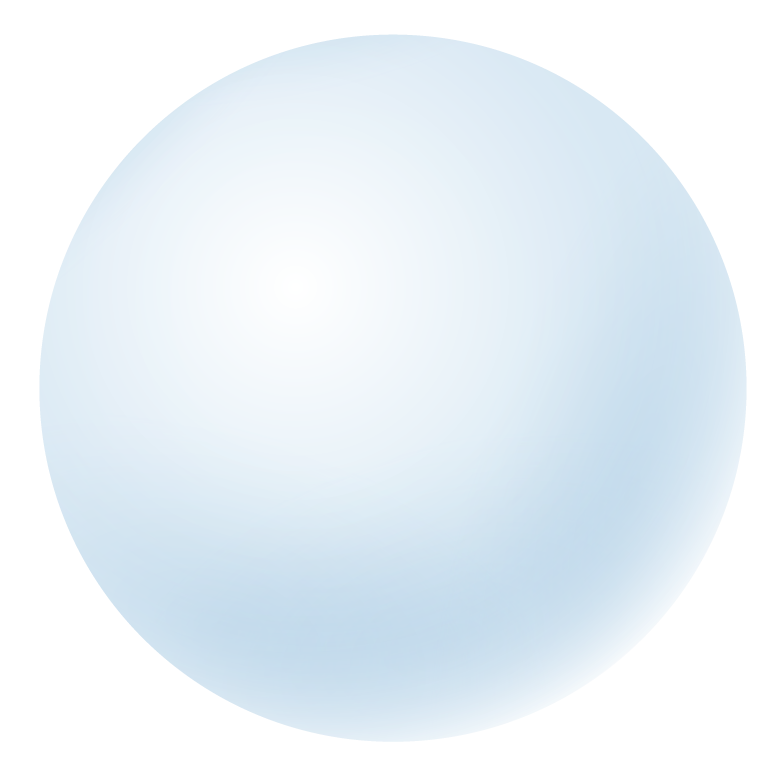 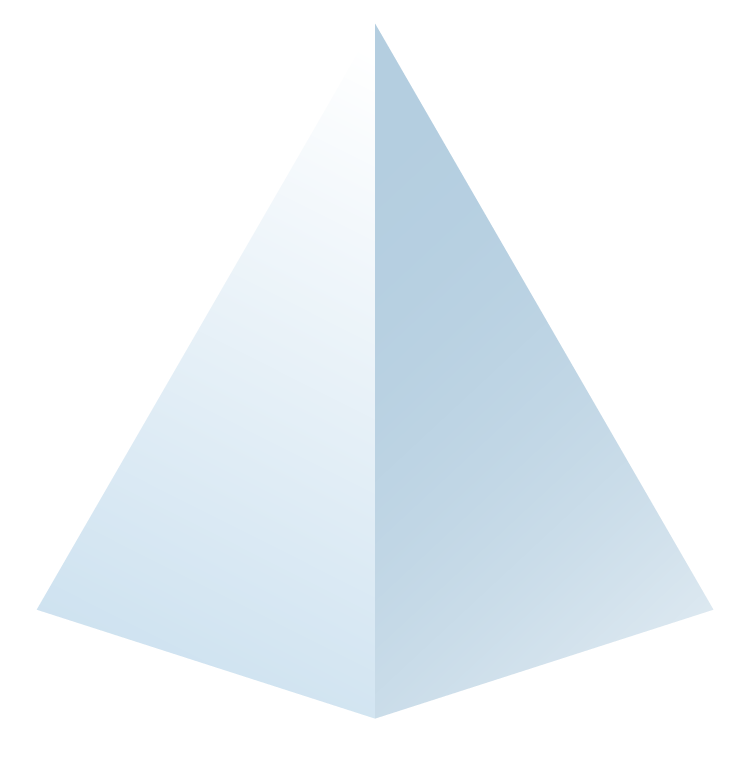 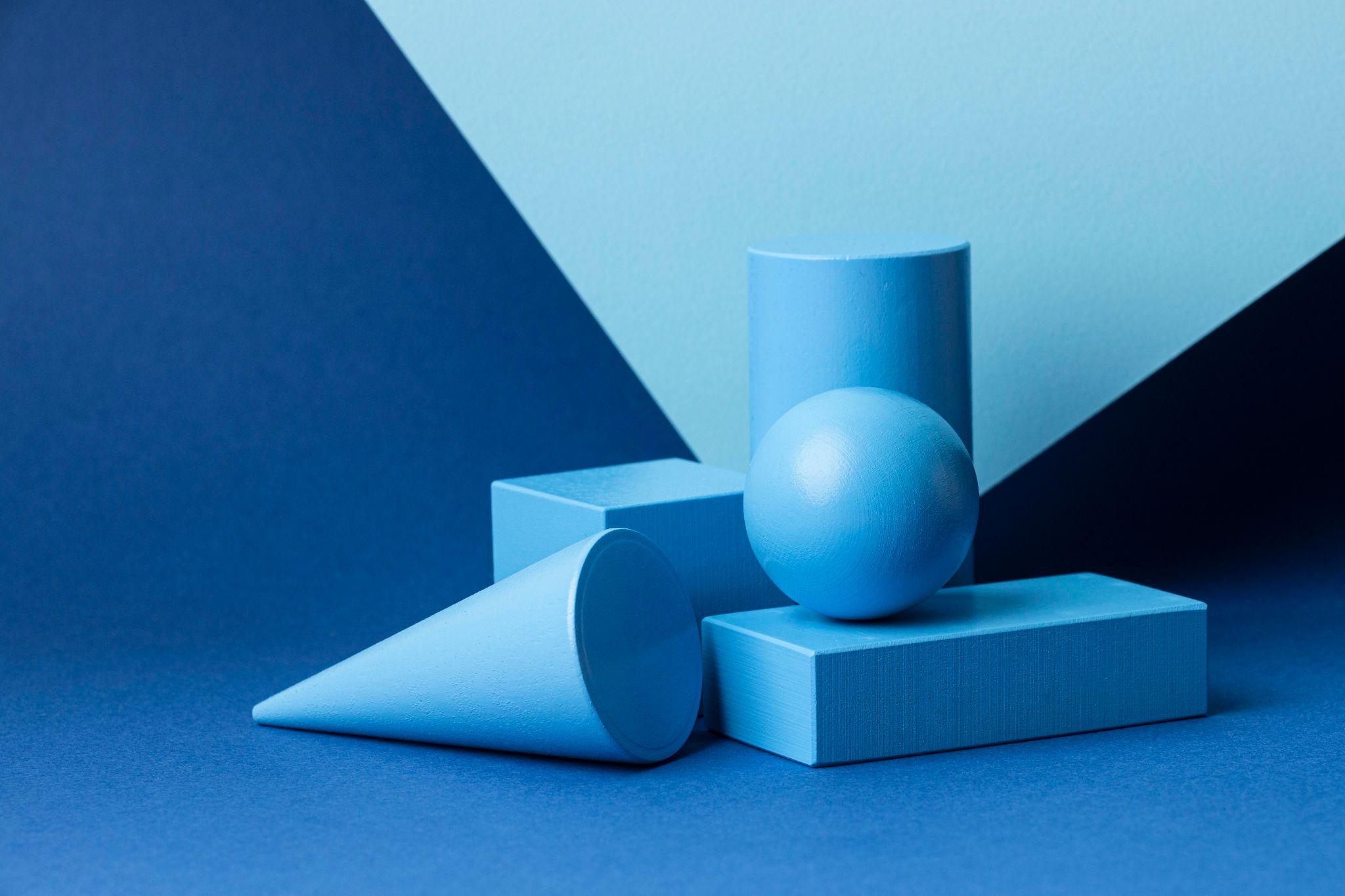 Домашна работа
Учебна тетрадка 
стр.25
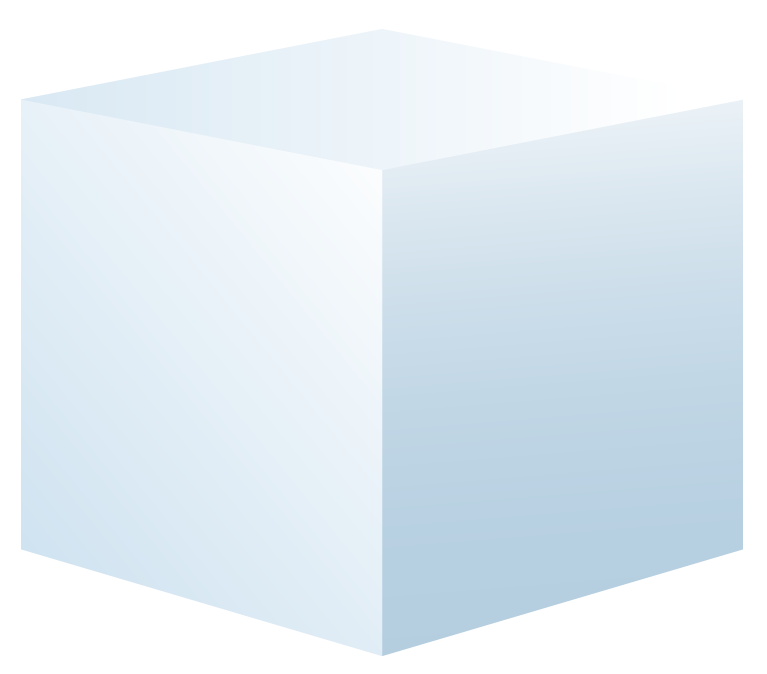 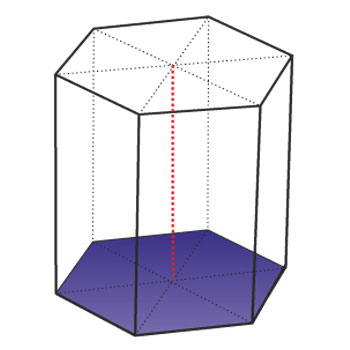 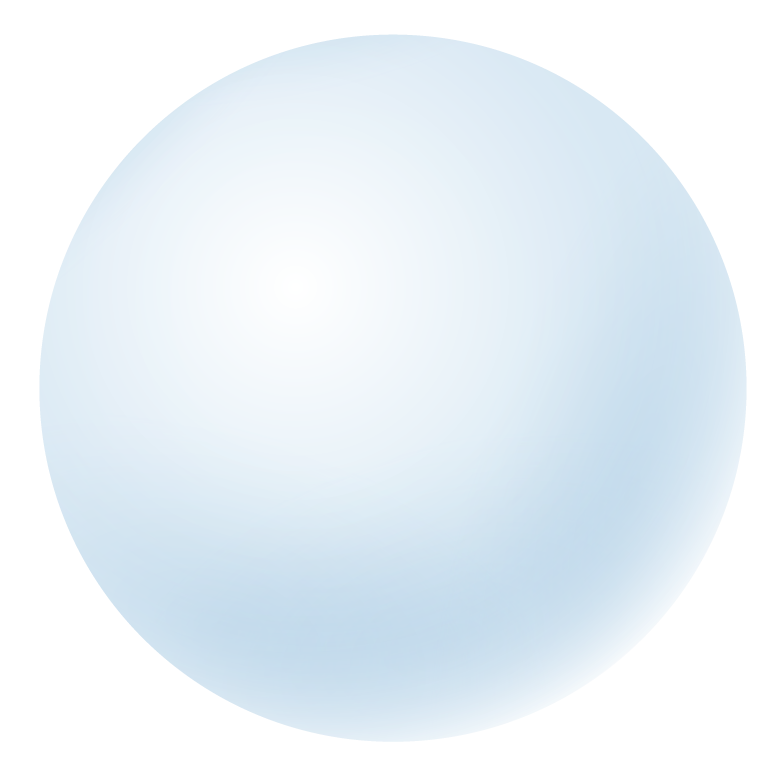